Урок – игра по истории для 7 класса
Петр I  И ЕГО РЕФОРМЫ
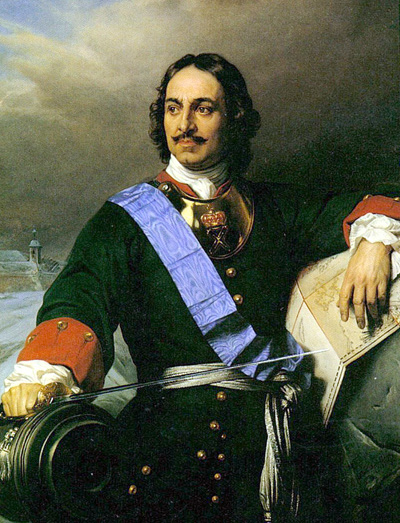 Мельник Виктория Олеговна
МБОУ СОШ № 1 п. Хор  района имени Лазо Хабаровского края
Право первого хода
Назовите  дату рождения
 и полное имя Петра I.
Интерактивная игра «Петр I и его реформы»
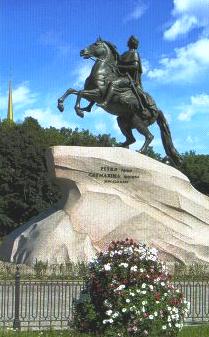 Даты
5
6
7
8
9
10
Реформы
5
6
7
8
9
10
Имена
5
6
7
8
9
10
Выход
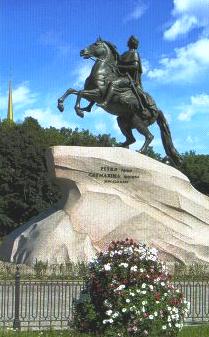 Раздел «Даты»
5
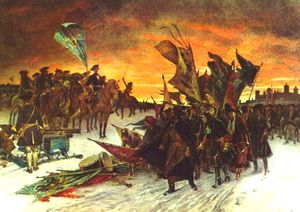 Вопрос
Начало Северной войны
1700г
Ответ
Назад
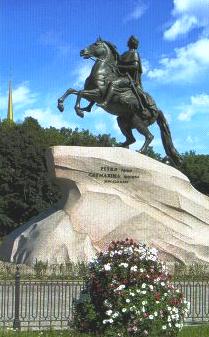 Раздел «Даты»
6
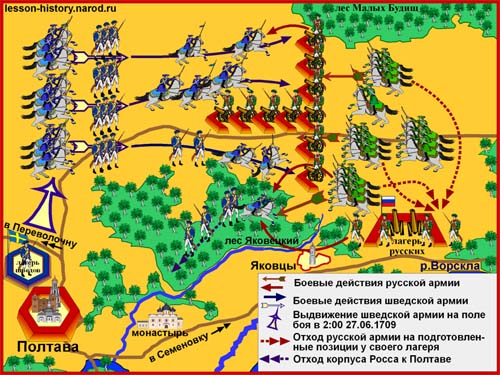 Вопрос
Дата Полтавской  битвы
1709г
Ответ
Назад
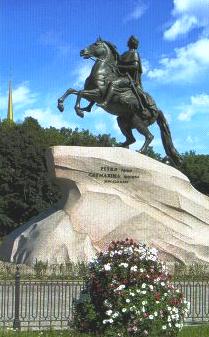 Раздел «Даты»
7
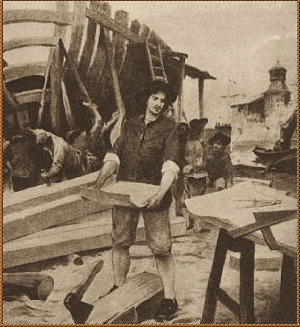 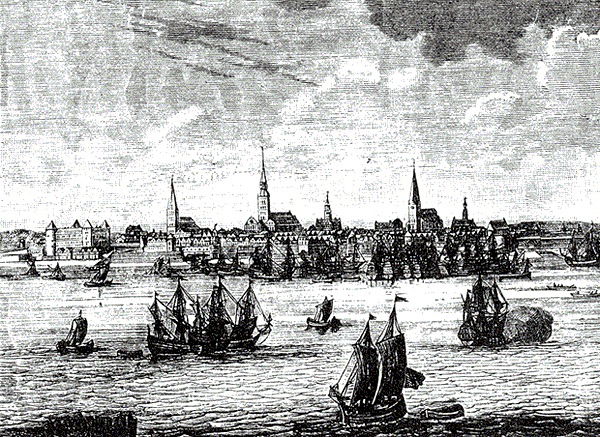 Вопрос
Дата «Великого посольства» в Германию, Голландию, Англию и Польшу
1697 – 1698гг
Ответ
Назад
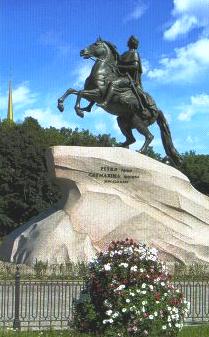 Раздел «Даты»
8
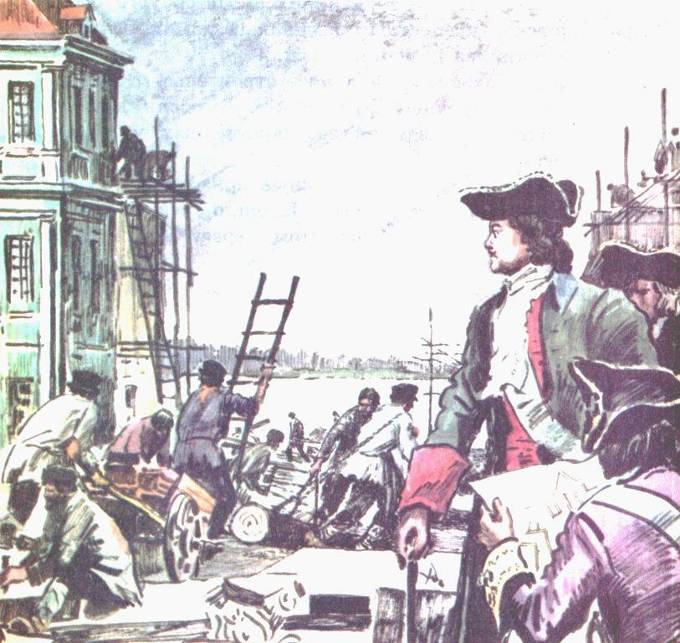 Вопрос
Дата основание Петербурга
16 мая 
1703г
Ответ
Назад
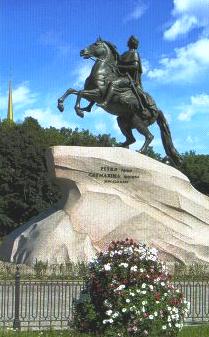 Раздел «Даты»
9
Вопрос
Дата упразднения Боярской 
думы
1704г
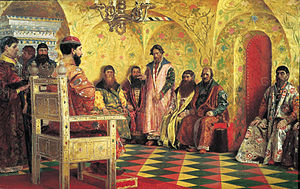 Ответ
Назад
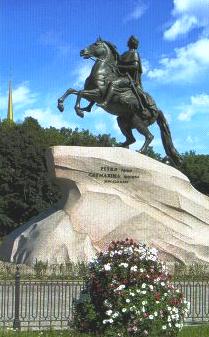 Раздел «Даты»
10
Вопрос 
Даты существования в России рекрутской повинности
1705 – 1874гг
Ответ
Назад
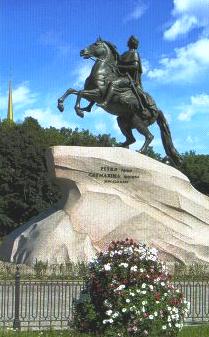 Раздел «Реформы»
5
Вопрос
Какой орган был образован вместо Боярской думы?
Правительствующий 
Сенат
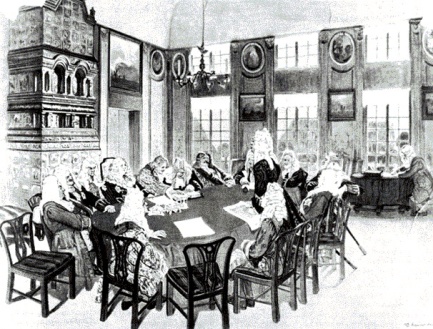 Ответ
Назад
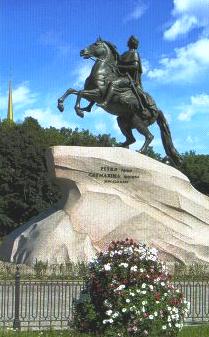 Раздел «Реформы»
6
Вопрос
Какой орган был образован вместо приказов?
Коллегии
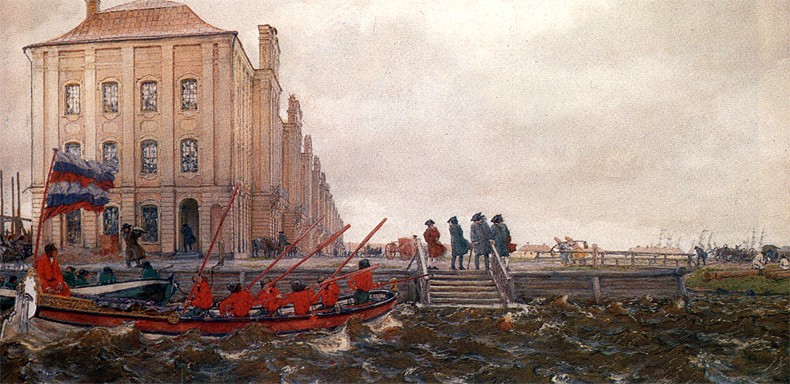 Ответ
Назад
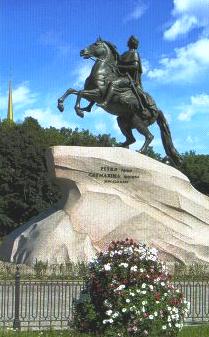 Раздел «Реформы»
7
Вопрос
Государственный орган управления  Русской православной церкви?
Святейший Правительствующий 
Синод
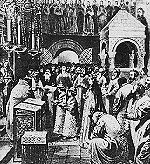 Ответ
Назад
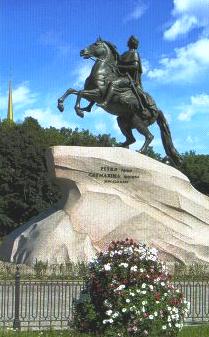 Раздел «Реформы»
8
Вопрос
Каково значение введения Табеля о рангах?
По этому документу служба делилась на военную и гражданскую. Служебный рост не зависел от происхождения человека.
Ответ
Назад
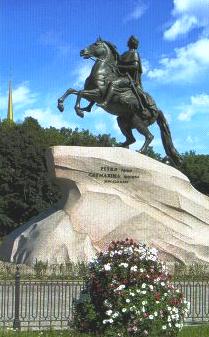 Раздел «Реформы»
9
Вопрос
Каково значение учреждения указа о единоначалии?
Отныне поместья дворян приравнивались к боярским вотчинам, стирание границ между родовой и дворянской знатью
Ответ
Назад
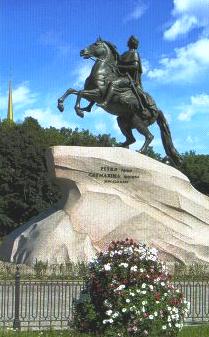 Раздел «Реформы»
10
Вопрос
В чём значение петровских реформ в  сфере  государственного  управления?
Они значительно укрепили Российское государство, усовершенствовали систему центрального и  местного управления, привели к укреплению царской власти.
Ответ
Назад
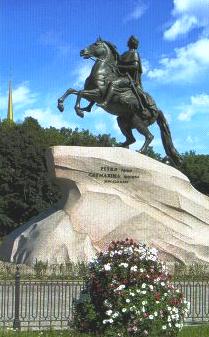 Раздел «Имена»
5
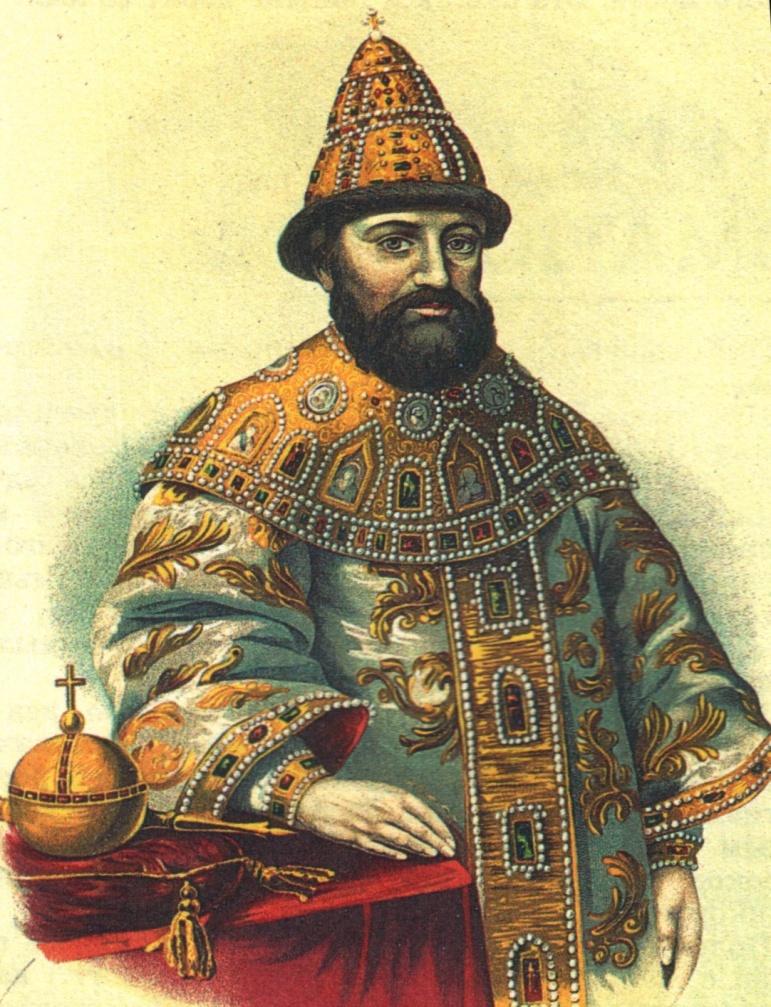 Вопрос
Имя отца Петра I
Алексей Михайлович
Ответ
Назад
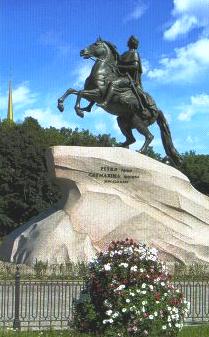 Раздел «Имена»
6
Вопрос
Имя сестры Петра I
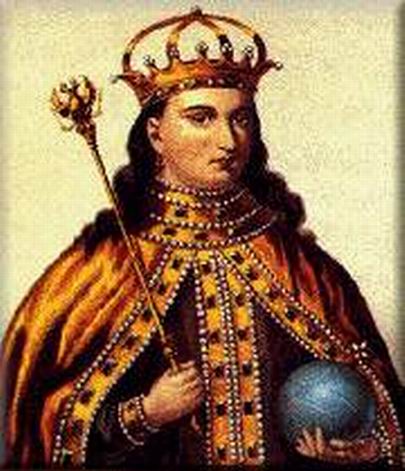 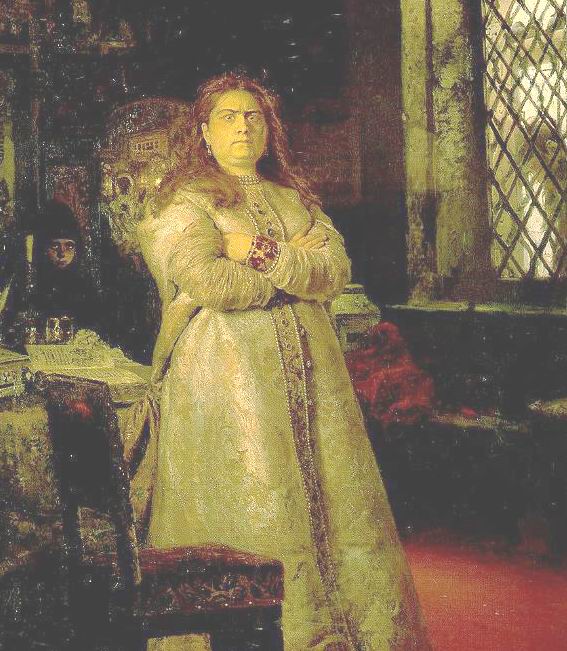 Софья
Ответ
Назад
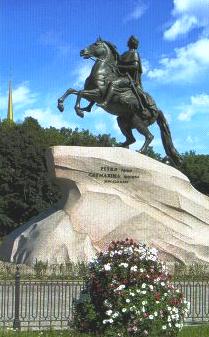 Раздел «Имена»
7
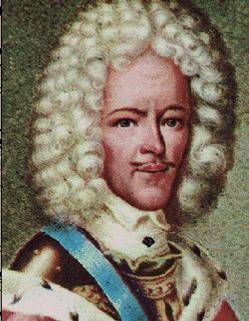 Вопрос
Выходец из крестьянской семьи стал одним из ближайших соратников Петра Великого; закончил свой жизненный путь в Сибири
Меншиков А.Д.
Ответ
Назад
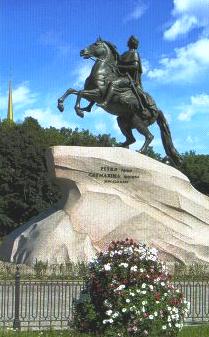 Раздел «Имена»
8
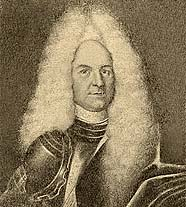 Вопрос
Иностранец, генерал, служивший в русской армии ещё при Алексее Михайловиче. В 1694 году   в ранге контр-адмирала   участвовал  в поездке Петра на Белое море и переводит на английский  язык первый свод русских морских сигналов.
Ответ
Генерал 
Патрик Гордон
Назад
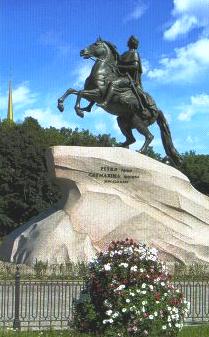 Раздел «Имена»
9
Вопрос
Государственный и военный деятель,  сподвижник Петра I.  Родился в 1656 году в Женеве в семье торговца, поэтому  многие историки называют  его  швейцарцем.
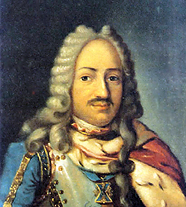 Франц Яковлевич
 Лефорт
Ответ
Назад
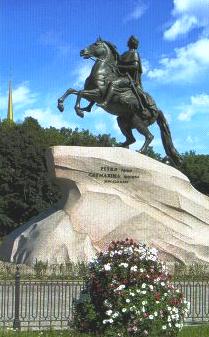 Раздел «Имена»
10
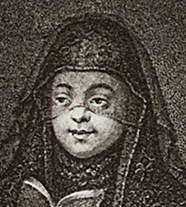 Вопрос: Это  мать   царевича Алексея,  а также последняя    царствующая   не иноземная  супруга  русского монарха.  Назовите её имя. Какова её судьба?
Евдокия Фёдоровна Лопухина. Евдокия  была пострижена в монахини (по обычаю, принятому на Руси вместо развода). 23 сентября 1698 года её отправили в Суздальско-Покровский монастырь (традиционное место ссылки цариц), где она была пострижена под именем Елены. С воцарением своего внука Петра II  она была с почётом перевезена в Москву. Никакой роли при дворе Петра II Лопухина не играла. Умерла Евдокия в 1731 году, похоронена в соборной церкви Новодевичьего монастыря
Ответ
Назад
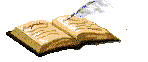 Молодцы!